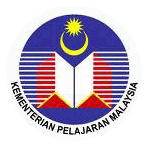 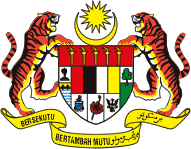 PENAWARAN OPSYEN
BAHAGIAN PENGURUSAN SUMBER MANUSIA
1
2
TAWARAN OPSYEN
Diberi kepada semua pegawai tetap yang berada dalam perkhidmatan pada 1 Januari 2012 (JKK 1976, SSB, SSM) termasuk:
Pegawai yang berada dalam tempoh percubaan;
Pegawai bertaraf tetap yang belum disabit tindakan tatatertib;
Pegawai yang sedang bercuti dalam keadaan berikut :
        - Cuti Tanpa Gaji		- Kursus Jangka Pendek 
        - Cuti Separuh Gaji		- Cuti Belajar
        - Cuti Sakit			- Cuti Bersalin
Pegawai yang dipinjamkan;
Pegawai yang berada di dalam jawatan kumpulan; dan
Pegawai yang masih berkhidmat pada 1 Januari 2012.
3
TAWARAN OPSYEN
1-1-12
SEBELUM KUAT KUASA
MELETAK JAWATAN / MENINGGAL DUNIA
OPSYEN TERBATAL
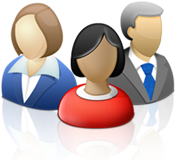 TERBUKTI TIDAK TERIMA BORANG OPSYEN
BERI SEMULA 
BORANG OPSYEN
4
TEMPOH OPSYEN
Tawaran opsyen kepada pegawai adalah  berdasarkan kedudukan skim perkhidmatan atau jawatan pada 1 Januari 2012.

 Tempoh Penawaran
Umum - 15 hari (16 – 30 Disember 2011)
Opsyen yang dibuat adalah muktamad
5
SIAPA YANG TIDAK LAYAK DITAWARKAN OPSYEN?
Pegawai yang tidak boleh ditawarkan opsyen adalah seperti berikut :

Guru Sandaran Tidak Terlatih (GSTT);
Guru Sandaran Terlatih (GST);
Guru/Pegawai/Kakitangan Kontrak;
Pegawai yang telah dibuang kerja berkuatkuasa sebelum atau pada 1.1.2012;
6
SIAPA YANG TIDAK LAYAK DITAWARKAN OPSYEN? Samb..
Pegawai yang akan bersara sebelum atau pada  1 Januari 2012;
 Pegawai yang telah meninggal dunia atau ditamatkan perkhidmatan sebelum atau pada        1 Januari 2012;
Pegawai yang perletakkan jawatannya berkuatkuasa sebelum atau pada 1 Januari  2012.
7
PANDUAN PENGGUNAAN BORANG OPSYEN KEPADA GURU
8
SENARAI LAMPIRAN BORANG OPSYEN -  GURU
9
RINGKASAN SKIM PERKHIDMATAN DAN PENGGUNAAN BORANG - GURU
10
RINGKASAN SKIM PERKHIDMATAN DAN PENGGUNAAN BORANG – GURU (samb..)
11
RINGKASAN SKIM PERKHIDMATAN DAN PENGGUNAAN BORANG – GURU (samb..)
12
SKIM PERKHIDMATAN DIGABUNGKAN SEMASA SBPA
SBPA
DG2-1 / DG 2-2 / DG 2-3 / DG 2-5 / 
DG1-1 / DG 1-2 / DG 1-4 / 1-5
Terima
SKIM PERKHIDMATAN PENDIDIKAN
G1-G4
Kekal dalam SSM
Terima gaji SSM
DGA29 / 32 / 34 / 38 / 
DG41 / 44 / 48/ 52 / 54
Tolak
KUP DGA29 / 32 / 34 / 38 /
 KUP DG41 / 44 / 48 52 / 54
13
SKIM PERKHIDMATAN JUMUD SEBELUM SBPA
SBPA
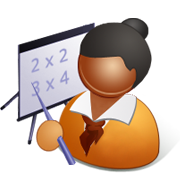 PPP
DG2-1 (PPPLD DGA29)
KUP PPPBS DG27
Masuk SBPA
PPP DG2-1
Terima
Cukup Syarat
H
SKIM PERKHIDMATAN JUMUD SEBELUM SBPA
Tolak
Dibersarakan di bawah 10(5)(b)
CUKUP SYARAT
PPP DG2-1 (KUP DGA29)
Gaji bayangan PPPLD SBPA
PPPBS DG27
Terima
PPP DG2-1
Tidak Cukup Syarat
J
Dibersarakan di bawah 10(5)(b)
Tolak
14
PANDUAN PENGGUNAAN BORANG OPSYEN KEPADA BUKAN GURU
15
SENARAI LAMPIRAN BORANG OPSYEN - BUKAN GURU
16
RINGKASAN SKIM PERKHIDMATAN DAN PENGGUNAAN BORANG – BUKAN GURU
17
SKIM PERKHIDMATAN YANG DIKEKALKAN
18
SKIM PERKHIDMATAN YANG DIKEKALKAN (samb..)
19
SKIM PERKHIDMATAN YANG DIKEKALKAN (samb..)
20
SKIM PERKHIDMATAN YANG DIKEKALKAN (samb..)
21
SKIM PERKHIDMATAN YANG DIKEKALKAN (samb..)
22
SKIM PERKHIDMATAN YANG DIKEKALKAN (samb..)
23
SKIM PERKHIDMATAN YANG DIGABUNGKAN/DINAIKTARAF/PENARAFAN SEMULA/PEMANSUHAN FUNGSI DI BAWAH SBPA
24
SKIM PERKHIDMATAN YANG DIGABUNGKAN/DINAIKTARAF/PENARAFAN SEMULA/PEMANSUHAN FUNGSI DI BAWAH SBPA (samb..)
25
SKIM PERKHIDMATAN BERSEPADU
26
SKIM PERKHIDMATAN YANG DIJUMUDKAN SEBELUM TARIKH KUATKUASA SBPA DAN DIHAPUSKAN JAWATANNYA- LAPORAN JAWATANKUASA KABINET GAJI 1976
27
SKIM PERKHIDMATAN YANG DIJUMUDKAN SEBELUM TARIKH KUATKUASA SBPA DAN DIHAPUSKAN JAWATANNYA- SISTEM SARAAN BARU (SSB)
28
SKIM PERKHIDMATAN YANG DIJUMUDKAN SEBELUM TARIKH KUATKUASA SBPA DAN DIHAPUSKAN JAWATANNYA- SISTEM SARAAN MALAYSIA (SSM)
29
SKIM PERKHIDMATAN KEKAL SEMASA SBPA – BUKAN GURU
SBPA
Masuk SBPA
PT (P/O) N4-1
Terima
PT (P/O) N17
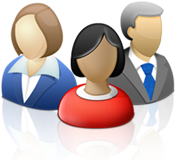 Cukup Syarat
G
Kekal N17 dalam skim perkhidmatan SSM
Terima gaji SSM
Naik Pangkat dalam skim perkhidmatan SSM
Tolak
SKIM PERKHIDMATAN KEKAL SEMASA SBPA
CUKUP SYARAT
PT(P/O) N4-1 (KUP PTR N11) SBPA
Gaji  bayangan PTR N5-1 SBPA
PT (P/O) N17 
(KUP PTR  N11)
Terima
Masuk SBPA
PT(P/O) N4-1
Tidak Cukup Syarat
H
Kekal dalam skim perkhidmatan SSM
Terima gaji SSM
Naik Pangkat dalam skim perkhidmatan SSM
Kekal SSM
PT(P/O) N17
Tolak
Menerima opsyen
tukar lantik ke PT(P/O) Gred N17 pada 2009
30
SKIM PERKHIDMATAN JUMUD SEMASA SBPA
SBPA
Pembantu Operasi
N5-1 (N11)
Masuk SBPA
Pembantu Operasi  N5-1(N11)
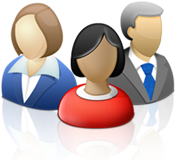 Terima
Cukup Syarat
(Memiliki PMR/              ≥9 tahun pengalaman)
J
Kekal dalam SSM (PAP N1, N4)
Terima gaji SSM
Tolak
SKIM PERKHIDMATAN JUMUD SEMASA SBPA
Pembantu Am Pejabat N1, N4 (Darjah 6)
CUKUP SYARAT
Pembantu Operasi N5-1 (KUP PAP N1, N4) SBPA hingga cukup syarat
Gaji  bayangan N1, N4 SBPA
Masuk SBPA
Pembantu Operasi N5-1
Terima
Tidak Cukup Syarat
(Tidak memiliki PMR/              <9 tahun pengalaman)
K
Kekal SSM
PAP N1, N4
Kekal dalam SSM 
Terima gaji SSM
Tolak
31
SKIM PERKHIDMATAN JUMUD SEBELUM SBPA
SBPA
Pengawal Keselamatan
K5-1
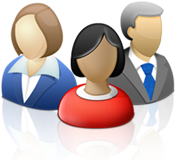 KUP Jaga R1, R4
Masuk SBPA
Pengawal Keselamatan K5-1
Terima
Cukup Syarat
L
SKIM PERKHIDMATAN JUMUD SEBELUM SBPA
Tolak
Dibersarakan di bawah 10(5)(b)
CUKUP SYARAT
Pengawal Keselamatan K5-1 (KUP Jaga R1, R4)
Gaji bayangan Jaga R1, R4 SBPA
Jaga R1, R4
Terima
Pengawal Keselamatan  K5-1
Tidak Cukup Syarat
Menolak opsyen tukar lantik ke Pengawal Keselamatan Gred KP11 (PP 7/2009)
M
Dibersarakan di bawah 10(5)(b)
Tolak
32
SKIM PERKHIDMATAN JUMUD SEBELUM SBPA
SBPA
Pembantu Operasi, N5-1
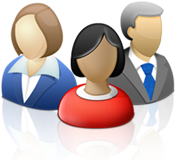 KUP PTR Gred N11, N14
Masuk SBPA
Pembantu Operasi, N5-1
Terima
Cukup Syarat
L
SKIM PERKHIDMATAN JUMUD SEBELUM SBPA
Tolak
Dibersarakan di bawah 10(5)(b)
CUKUP SYARAT
Pembantu Operasi,N5-1 (KUP PTR N11, N14)
Gaji bayangan PTR N11,N14 SBPA
PTR N11, N14
Terima
Pembantu Operasi, N5-1
Tidak Cukup Syarat
Menolak opsyen tukar lantik ke Pembantu Tadbir (P/O) Gred N17 (PP 6/2009)
M
Dibersarakan di bawah 10(5)(b)
Tolak
33
TATACARA PENGISIAN BORANG OPSYEN UMUR PERSARAAN PAKSA
34
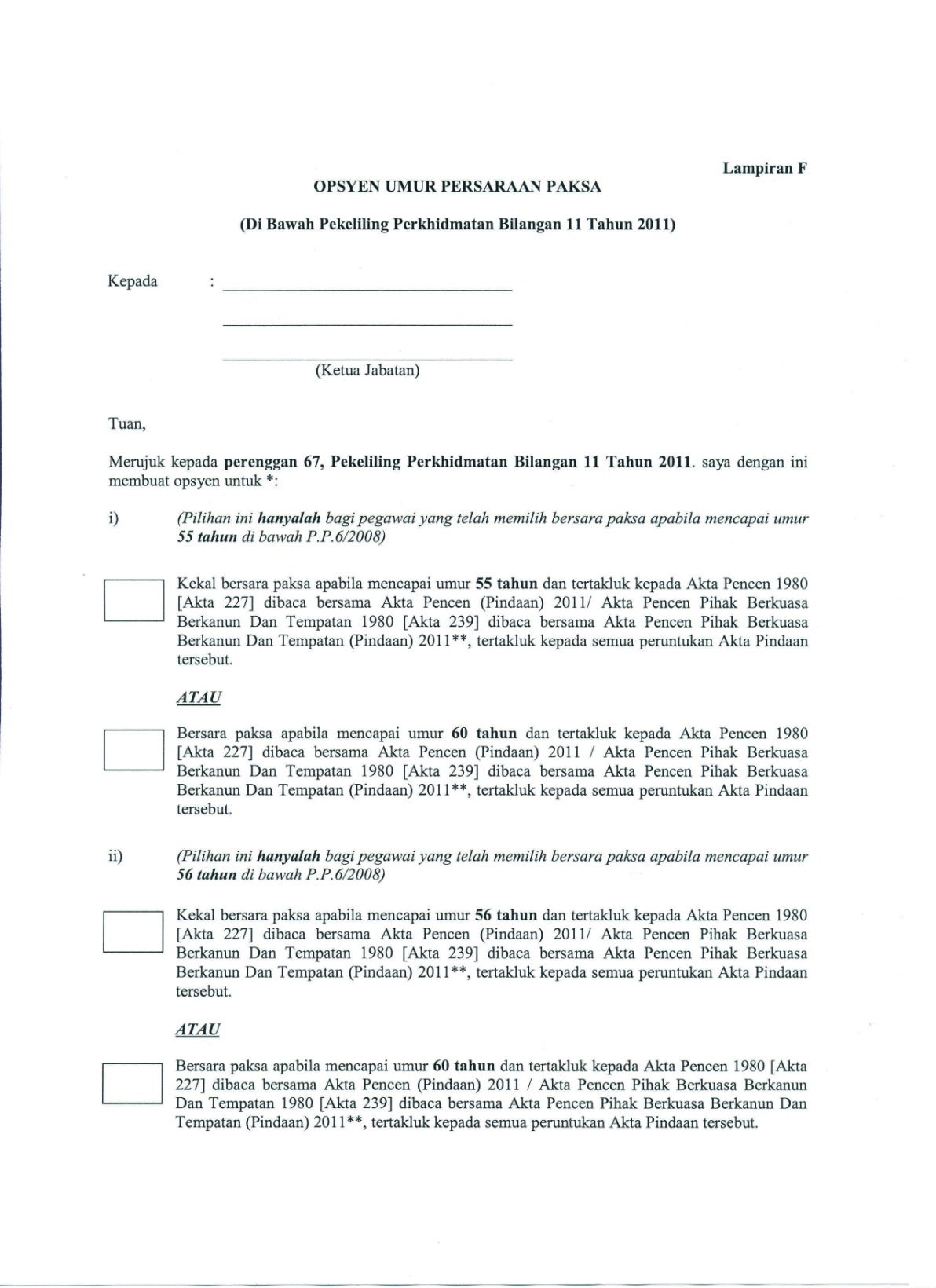 1
Diisi oleh Ketua Jabatan
2
Dipilih  (/)  oleh pegawai
35
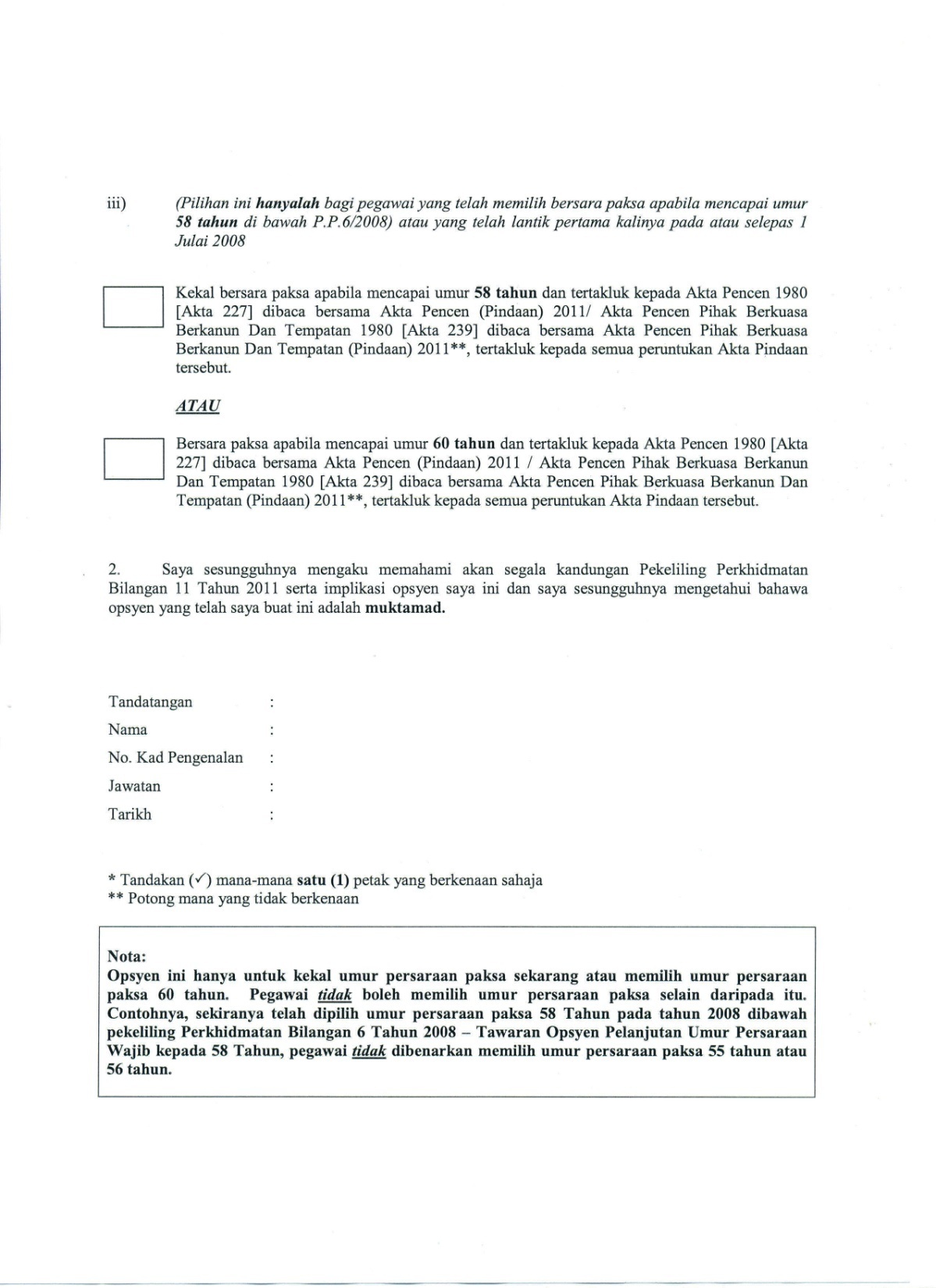 3
Diisi oleh pegawai
36
TATACARA / GARIS PANDUAN MENGISI BORANG OPSYEN SBPA- GURU
37
LAMPIRAN 1 (G1/H1/J1)
SURAT TAWARAN OPSYEN
PEGAWAI PERKHIDMATAN PENDIDIKAN
 (GURU)
38
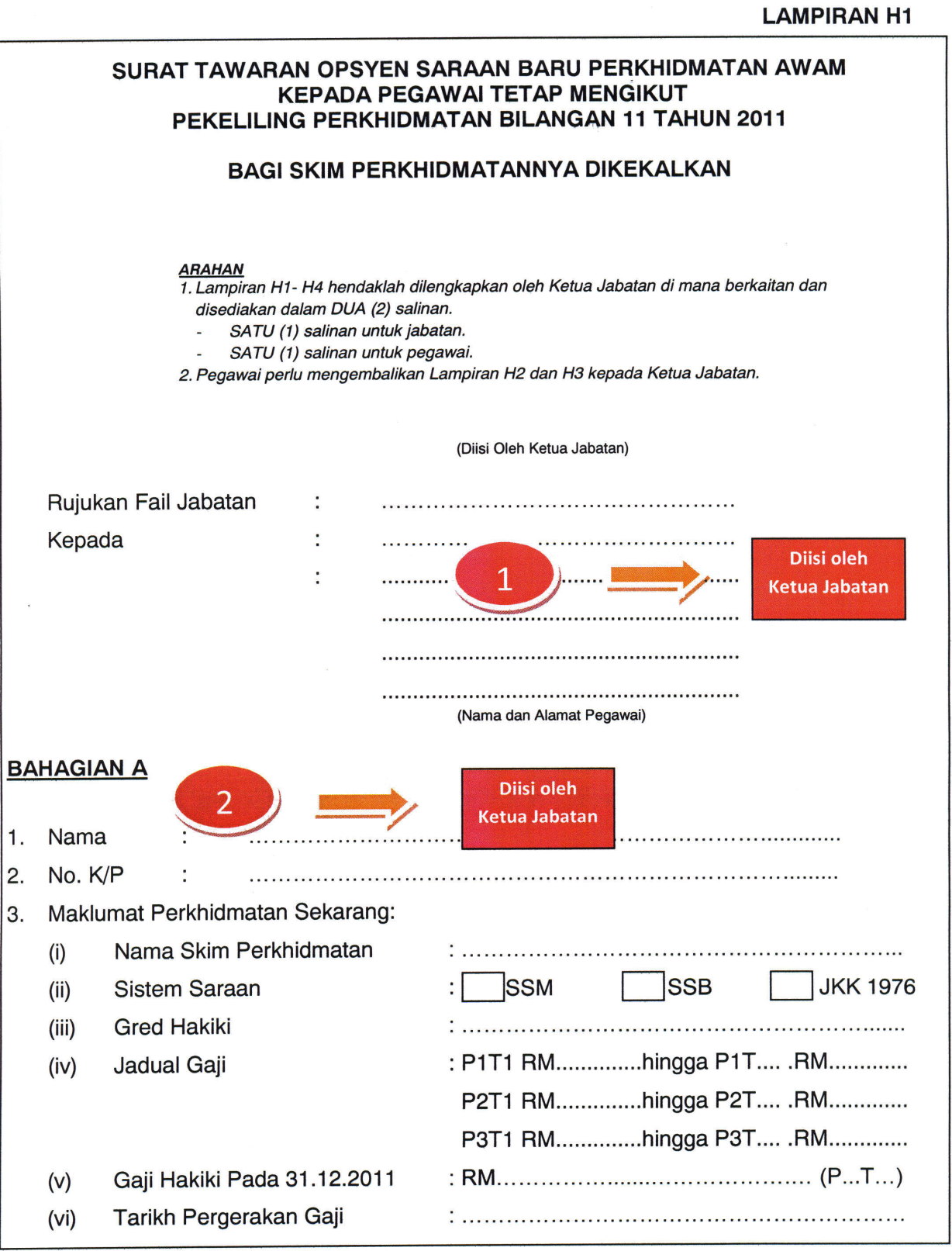 Lampiran G
39
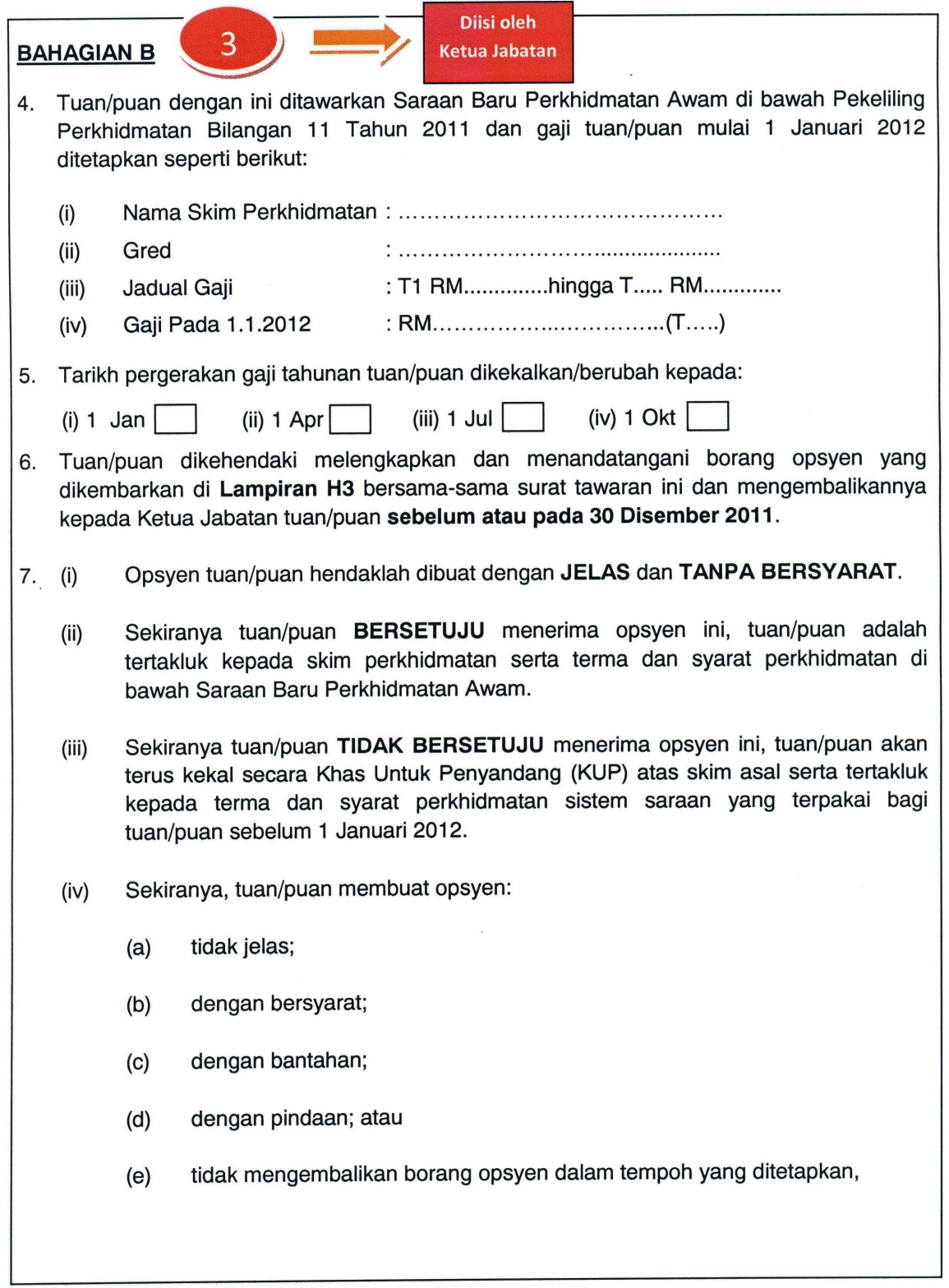 40
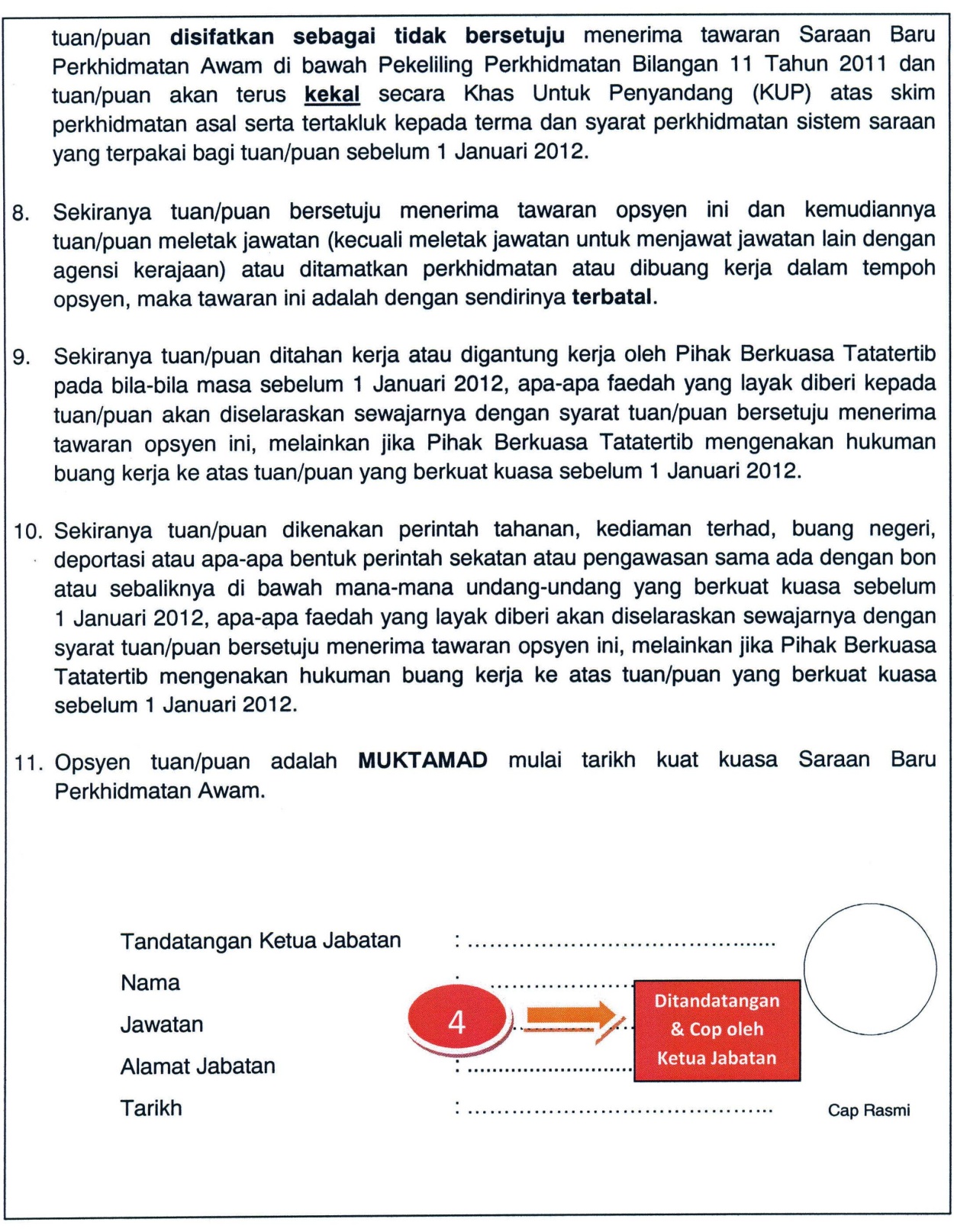 41
LAMPIRAN 2(G2/H2/J2)
SURAT AKUAN PENERIMAAN TAWARAN OPSYEN OLEH PEGAWAI
42
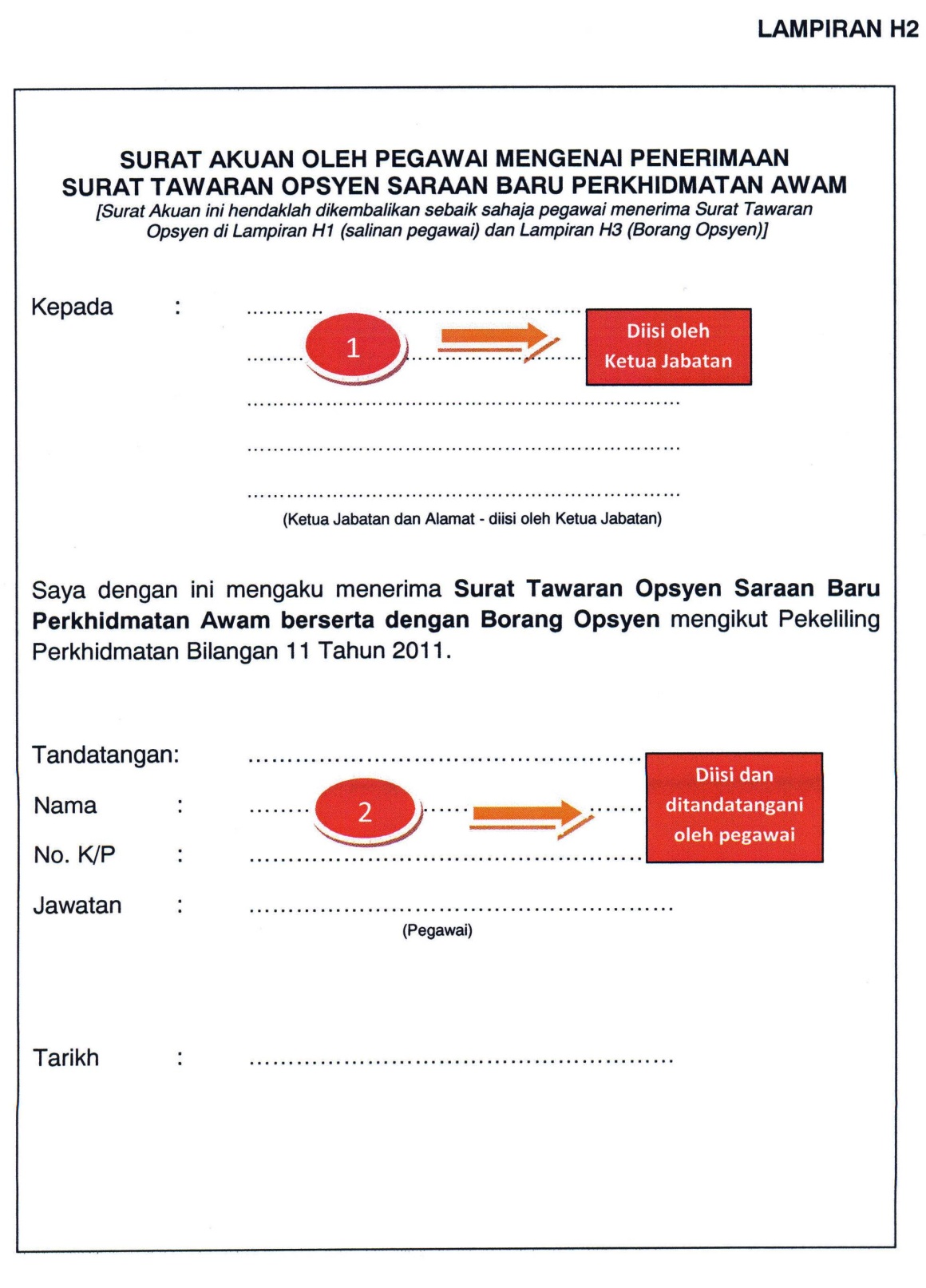 Lampiran G2
43
LAMPIRAN 3(G3/H3/J3)
BORANG PEMILIHAN OPSYEN
44
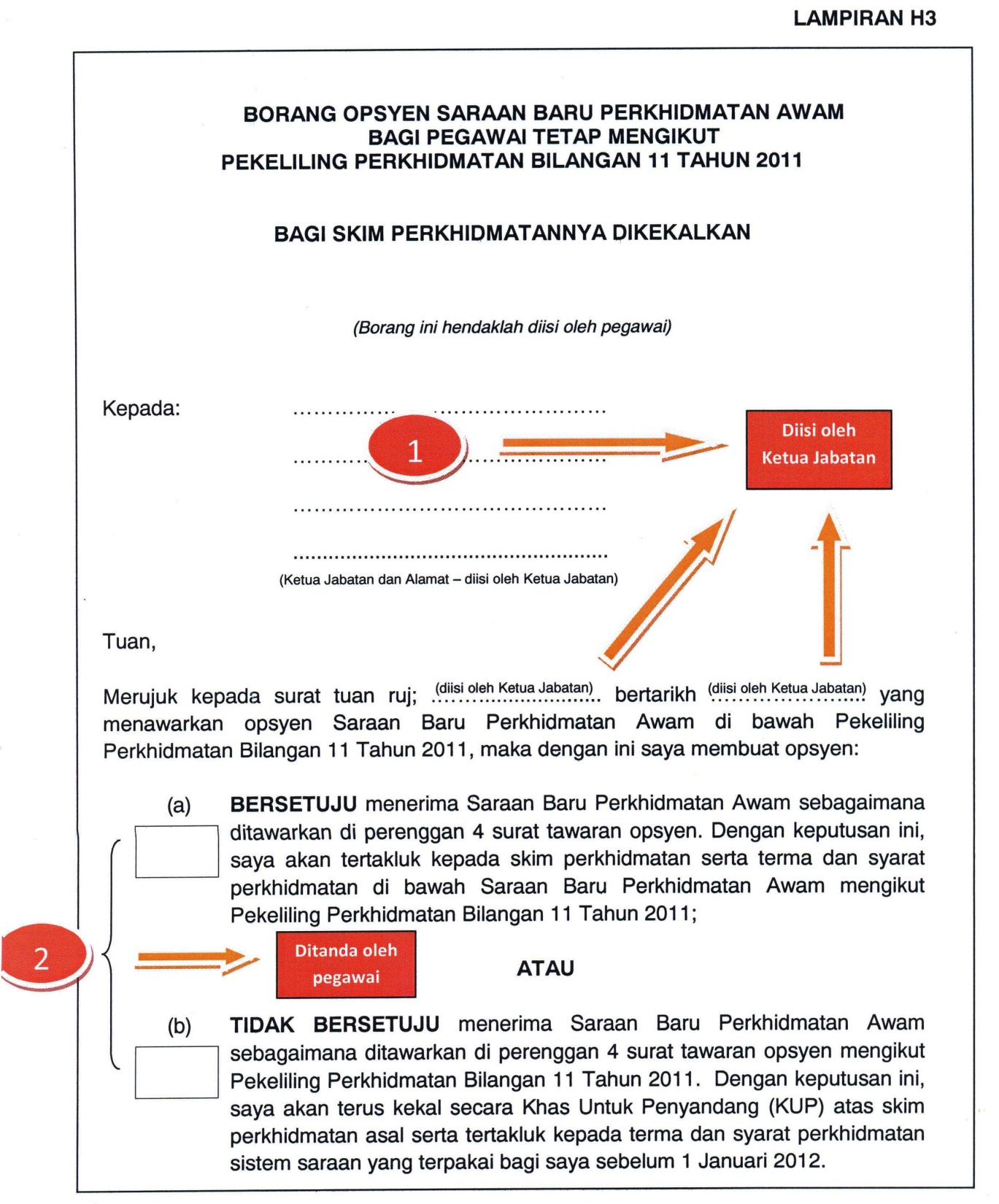 Lampiran G3
45
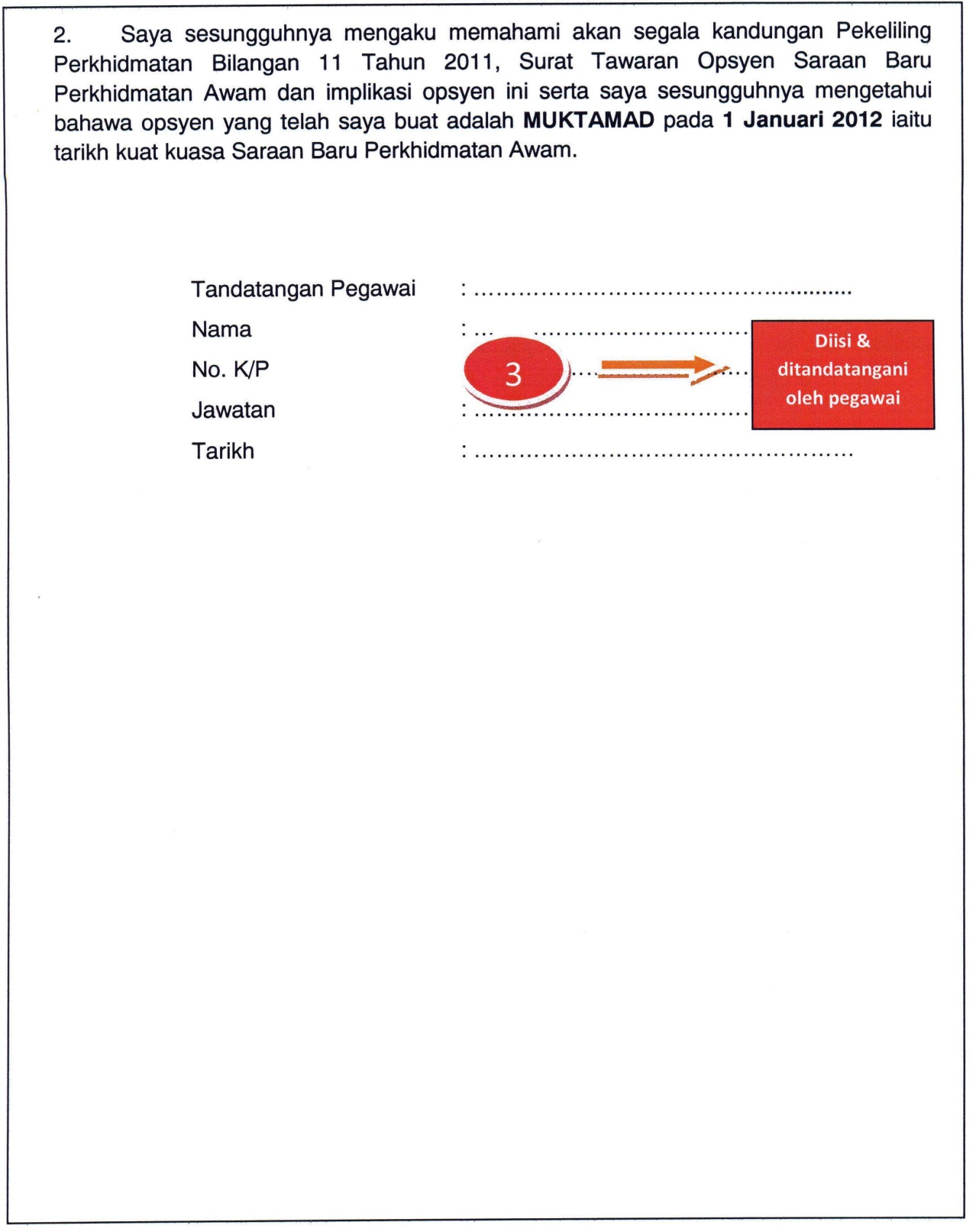 46
LAMPIRAN 4(G4/H4/J4)
SURAT AKUAN PENERIMAAN OPSYEN PEGAWAI OLEH KETUA JABATAN
47
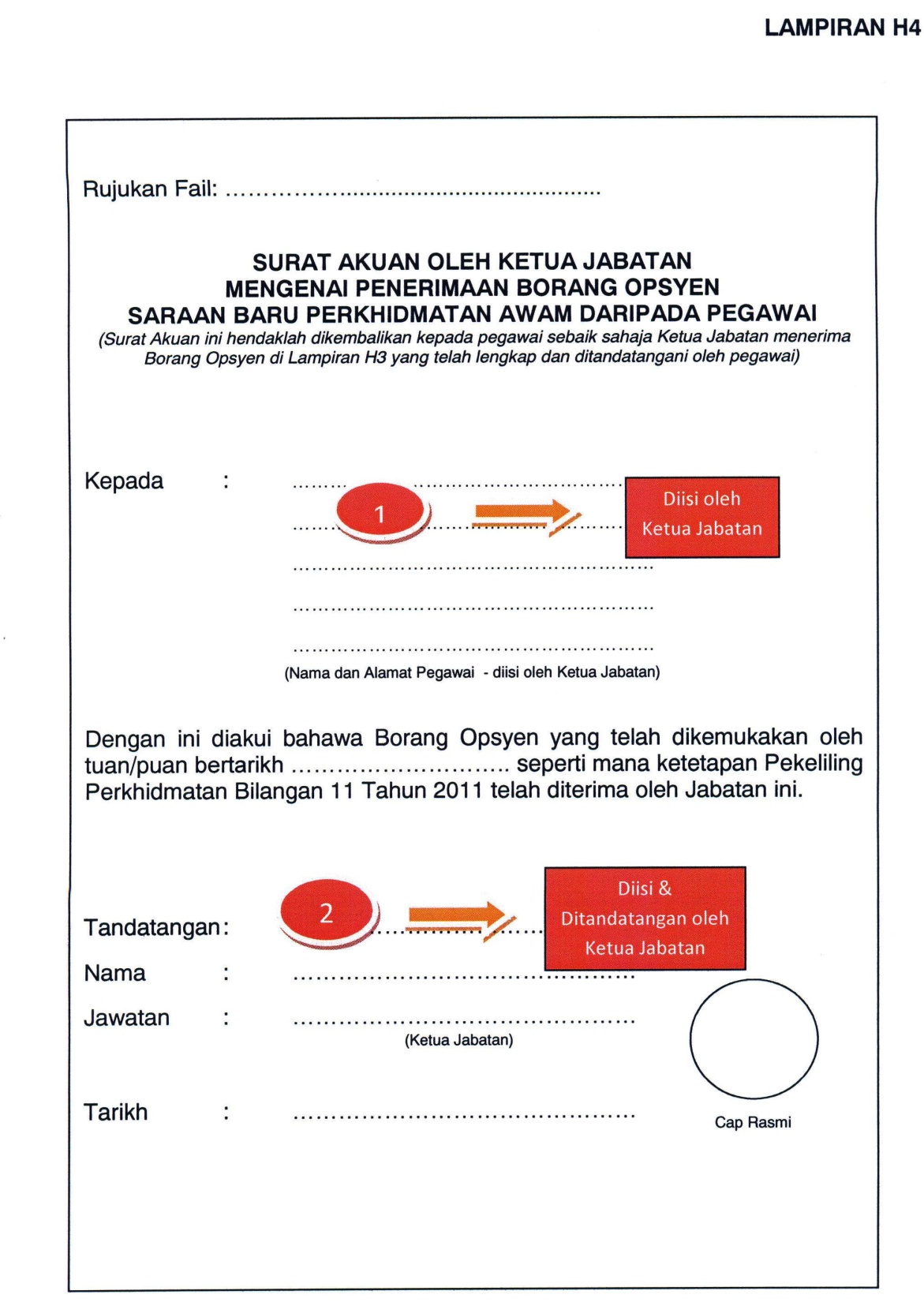 Lampiran G4
48
CARTA ALIR PENAWARAN OPSYEN
49
Taklimat SBPA danPanduan Pengisian Borang Opsyen GURU
Pengedaran borang opsyen oleh PSM
Opsyen SBPA (Lampiran G1, H1, J1)
Opsyen Umur Persaraan (Lampiran F)
Akuan terima borang opsyen oleh pegawai
(Lampiran G2, H2, J2,)
Opsyen Umur Persaraan 
55 ke 60
56 ke 60
58 ke 60
Kekal 55/56/58
Opsyen Saraan Baru Perkhidmatan Awam (Lampiran G3,H3,H3)
Penyerahan borang opsyen SBPA
kepada Ketua Jabatan
Penyerahan borang opsyen umur persaraan kepada Ketua Jabatan
Akuan terima borang opsyen oleh Ketua Jabatan
(Lampiran G4,H4,J4)
Perekodan di dalam BPK dan pelaporan kepada BPSM, KPM
Perekodan di dalam BPK dan pelaporan kepada BPSM, KPM
50
Taklimat SBPA danPanduan Pengisian Borang Opsyen BUKAN GURU
Pengedaran borang opsyen oleh, PSM
Opsyen SBPA (Lampiran G1, H1, J1,K1,L1,M1)
Opsyen Umur Persaraan (Lampiran F)
Akuan terima borang opsyen oleh pegawai
(Lampiran G2, H2, J2,K2,L2,M2)
Opsyen Umur Persaraan 
55 ke 60
56 ke 60
58 ke 60
Kekal 55/56/58
Opsyen Saraan Baru Perkhidmatan Awam (Lampiran G3,H3,J3,K3,L3,M3)
Penyerahan borang opsyen SBPA
kepada Ketua Jabatan
Penyerahan borang opsyen umur persaraan kepada Ketua Jabatan
Akuan terima borang opsyen oleh Ketua Jabatan
(Lampiran G4,H4,J4,K4,L4,M4)
Perekodan di dalam BPK dan pelaporan kepada BPSM, KPM
Perekodan di dalam BPK dan pelaporan kepada BPSM, KPM
51
Sekian. Terima Kasih.
52